Muhammad Ali
https://www.ducksters.com/biography/athletes/muhammad_ali.php
Vocabulary Check
were segregated by race 
as an amateur fighter 
only his superior speed and stamina allowed him 
after losing a bout to
 Will Smith portrayed Muhammad Ali
Quick Start
When did Muhammad Ali die?
What were his mum’s and dad’s occupations?
What was stolen from Muhammad Ali when he was 12 years old?
Who gave him the idea to learn how to fight?
What in his boxing style made him stand out?
What religion did he convert to?
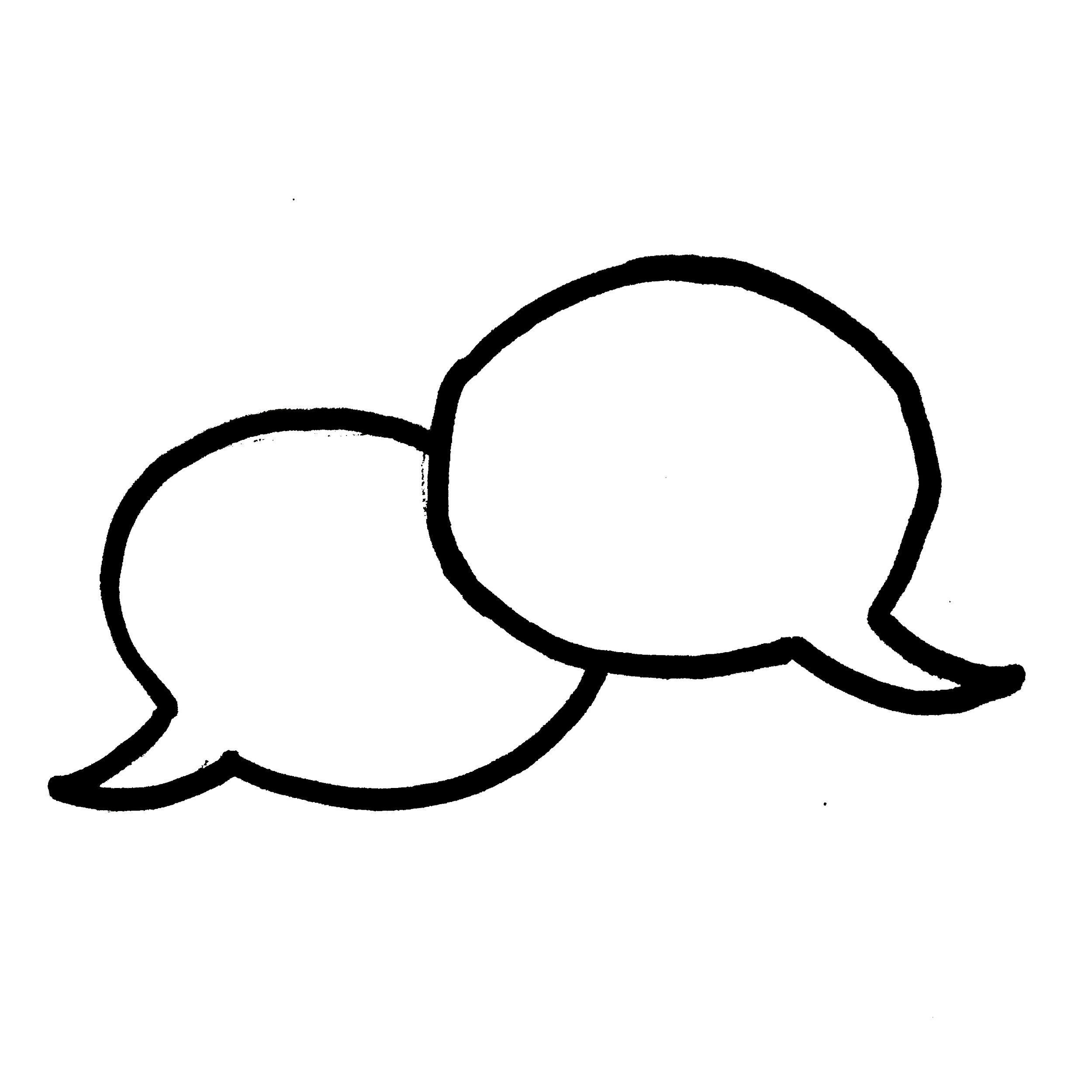 Partnered Talk
...but he would sometimes keep his hands down, tempting his opponent to take a while punch. 

What does this imply about Muhammad Ali?
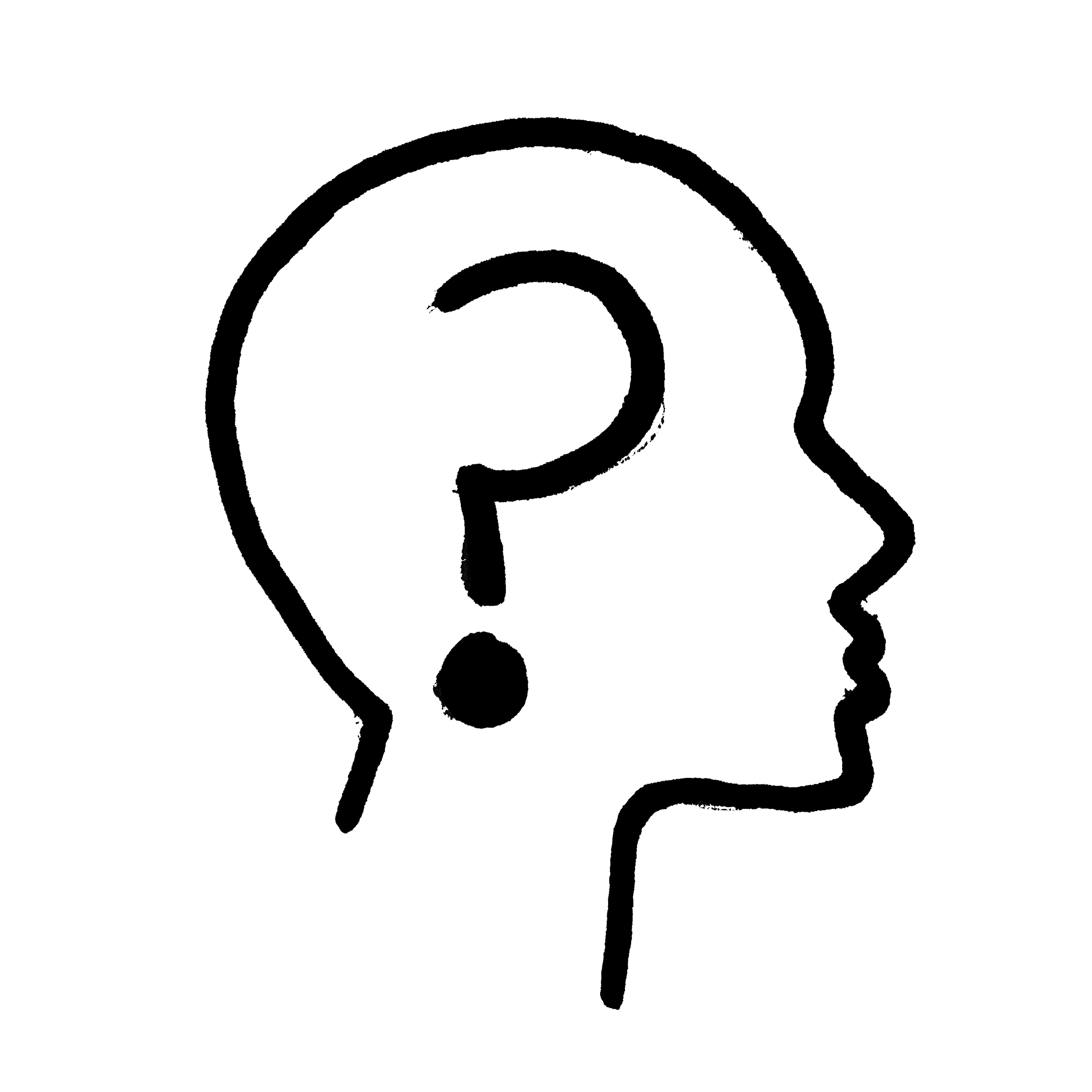 Individual Thinking
“I float like a butterfly and sting like a bee.”

What attributes is Ali taking from each of the insects? Is this comparison impactful?
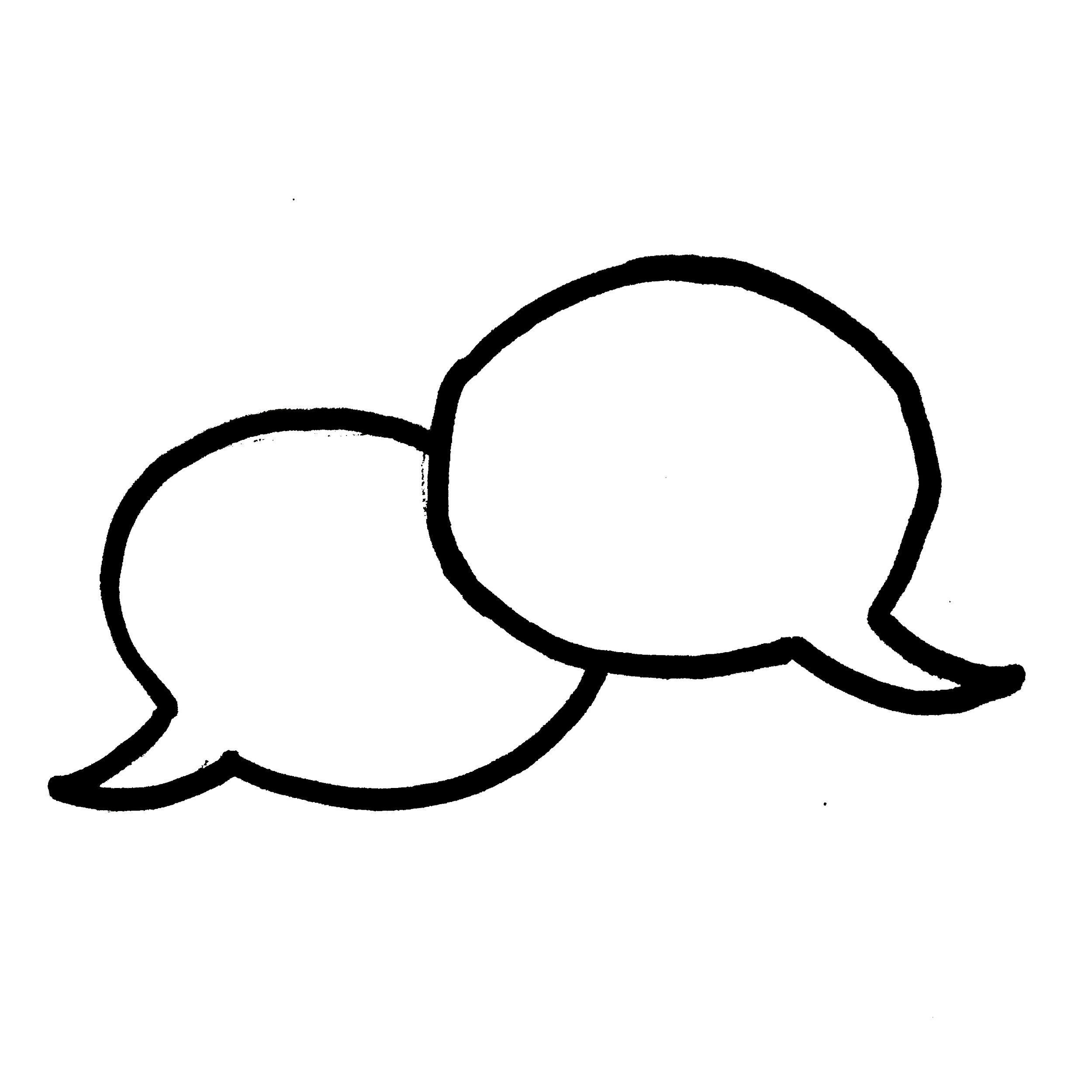 Partnered Talk
Because he refused to join the army, the boxing association didn’t allow him to fight for three years starting in 1967.  

Do you agree with the association’s decision? Should joining the army be a personal choice? Explain your answer.
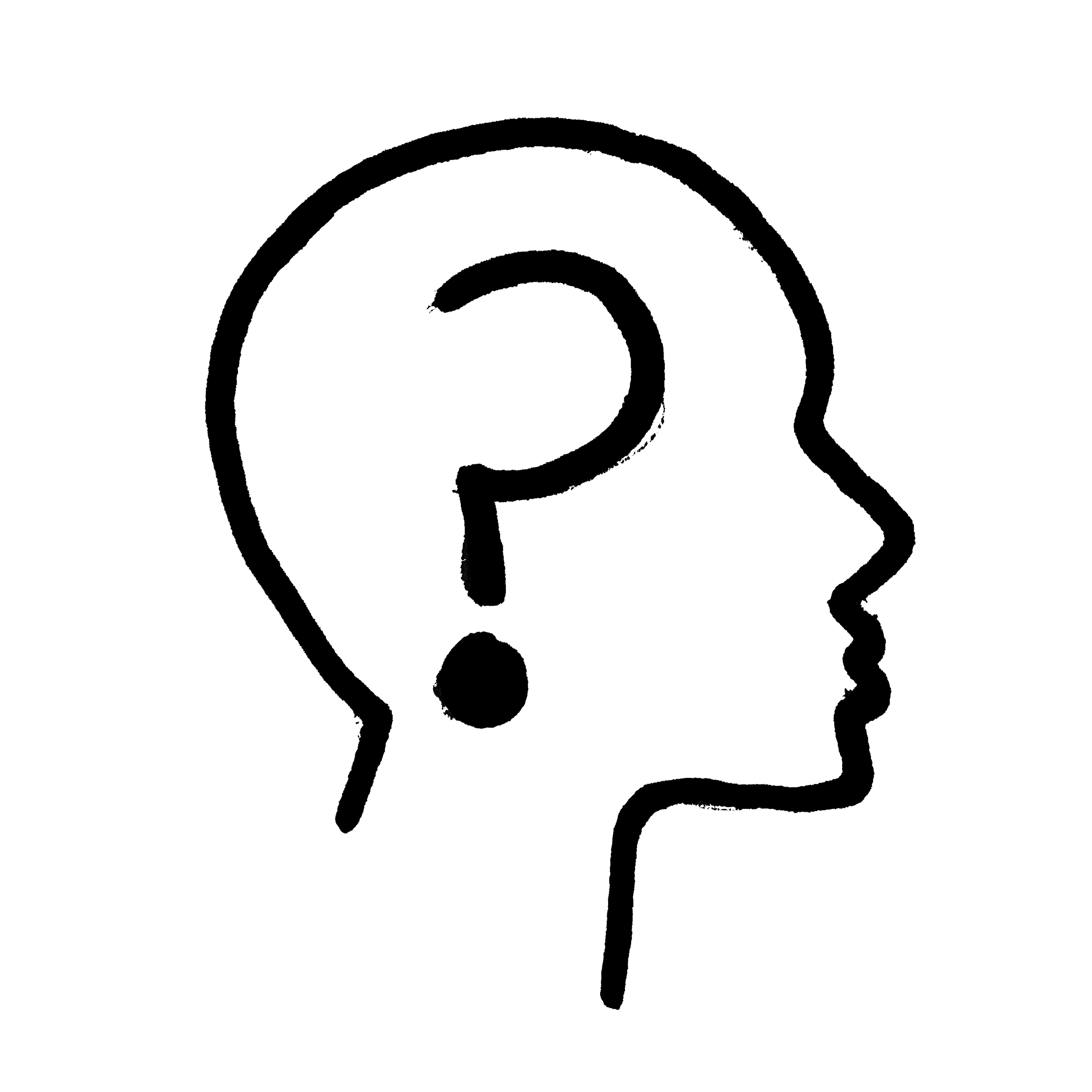 Individual Thinking
He would come up with thymes and saying designed to cut down his opponent and pump himself up.  

Which phrase suggests that Ali was a self motivator.
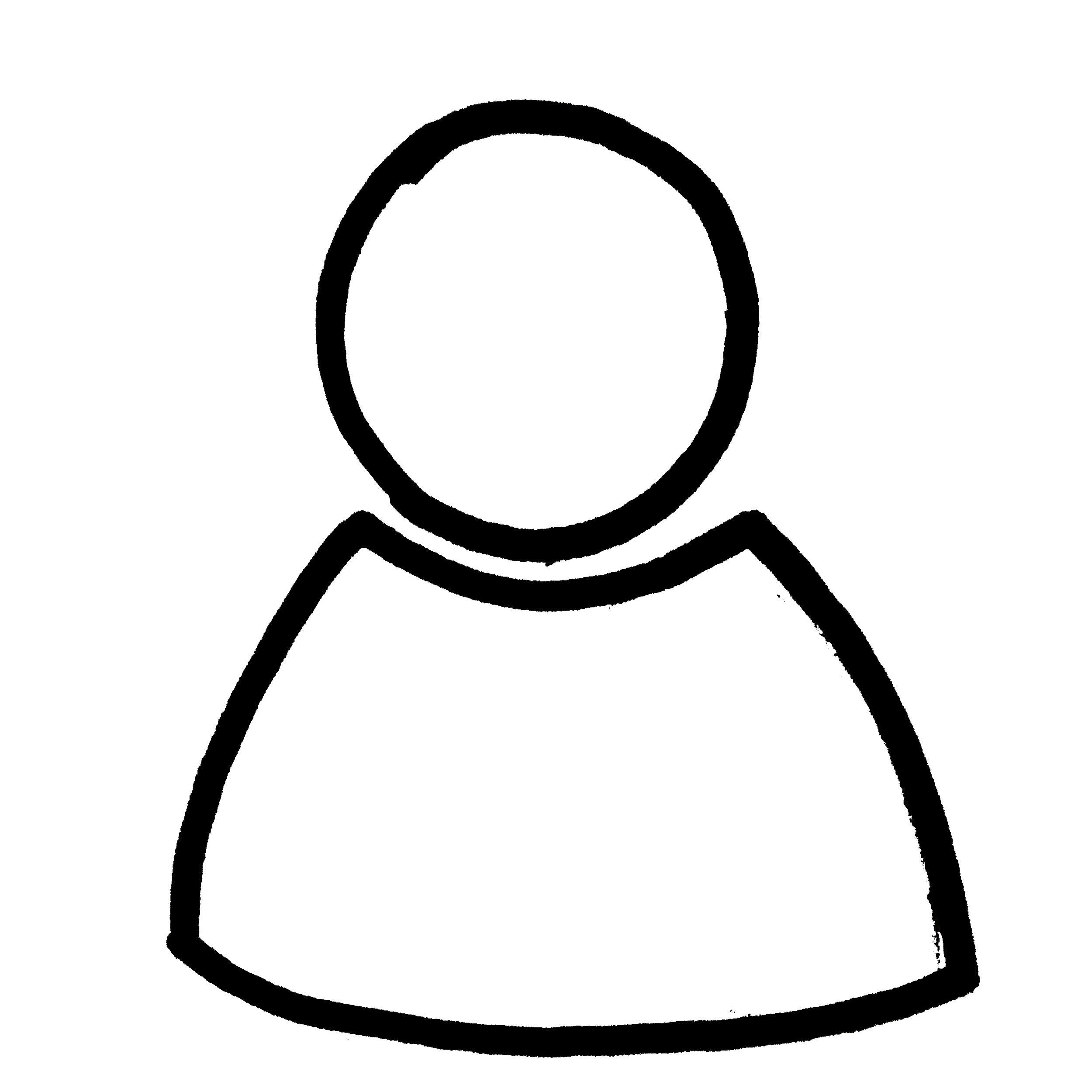 Solo Work
He spent much of his time after boxing working for charities. 

Why is it important that celebrities take part in charities?
Why are they sought for such campaigns?